Lecture 5: Message authenticity
Announcements
Problem Set 2 posted, due Thursday 2/16 at 9pm
Week 3 reading: The Random Oracle Methodology, Revisited
Read Sections 1 and 6
Skim Section 4
Skip the rest
Office hours on Tuesday, Feb 14 shifted: now 10am to noon
PSA: secure multi-party computation workshop on Thurs at 5pm
Workshop: introduction to secure multi-party computation
When: Thursday, February 9th, 2017 at 5:00 PM – 6:15 PM
Details:
SAIL Software Engineer Nikolaj Volgushev will give an overview of secure multi-party computation (MPC) protocols, including Shamir’s secret sharing and SPDZ. He will also give a tutorial on how to put together a “hello world” example.
Nikolaj was one of the researchers and software engineers who was involved in building the MPC web application used by the Boston Women’s Workforce Council for their 100% Talent Compact data collection process. Read more about this effort in this BU Today article: http://www.bu.edu/today/2017/tackling-wage-gap-with-code.
Anyone interested in cryptography and cybersecurity is welcome to join. To help us gauge interested, we request that you RSVP via email to hicsail@bu.edu by 12:00 PM  on Wednesday, February 8, 2017.
Discussion of privacy papers
Is there a market of interested users?
Marketing to them?
I feel like the main reason why the average person does not encrypt is because it is not needed. Unless they are sending … sensitive information, whether or not the information gets stolen is of little importance. … Even if the process is simplified, … most people still would not think it would be worth their time to learn how to encrypt.
I myself have sent things like this insecurely in the past, because the annoyance of figuring out how to send it securely outweighed the potential risk of someone being able to do nefarious things with whatever I sent. It's only by dumb luck that nothing bad happened.
Jaywalking analogy: I can't honestly say that I would be encrypting my emails if it were as easy as, let's say, pushing a big button on a pole and waiting a minute or two. I'd be surprised if I were alone on this. … Both of these actions, jay-walking and sending unsecured messages, have accompanying dangers that are rather obvious but feel distant in the moment.
Fundamentally, in my opinion, people are lazy and will not expend effort without great cause. … Especially in recent years, humanity is experiencing “growing pains” with the incorporation of technology in their life.
What
The layperson does not understand public key cryptography, and I am not convinced that they should.
[Educating everyone about PKI is] both unrealistic and pretty useless compared to other things we could do.  But IMO we should find a way to educate people about the *basics*, so that if people need to email sensitive things … they can do so with only a minor amount of research.
How
It might be better to take a different route and teach people the importance of encryption in the guise of privacy. … Privacy is taken for granted but it is a reason to want secure encryption.
So it is a good question how do we educate people and how do we get them to care? Is instilling fear the best answer?
Discussion of privacy papers
User experience?
Is there a business here?
On mobile it took Apple to make [full disk encryption] the default for iPhones before there was widespread adoption … With WhatsApp and Facebook using Signal, E2E encrypted messaging is suddenly a thing (without people knowing that it is a thing).
I think that e2e should be offered by default without needing any interference by the user, like what What'sApp and Signal are doing. … Post Snowden, a lot of people are opting for e2e vs. plain-text especially since the e2e option requires virtually no more effort for them to use than the plain text option and because they are a bit more aware of the threats.
I highly doubt webmail such as Google Gmail will ever support E2E encryption, as it would defeat their entire business model (collect user data, sell data to advertising agencies, and harvest our soul). Services such as TorGuard Mail, and ProtonMail seem to do a pretty good job, but are not free.
End of the day people don't want to pay for security because when it works properly you don't have any issues.
It perhaps should be the ethical responsibility of the cryptographer to not only consider the strength of the developed scheme or even the moral implications of the work, but also how the scheme might be used in practice by those that would/ should use it. If an engineer were to develop a vault that were extremely secure, but wildly complicated to use, this would not be considered much of an accomplishment. In the same way, the challenge of the cryptography should be not just security, but usability.
Today: Message authenticity
Math Tools
Primitives
Algorithms
Protocols
Modulararithmetic
Auth keyexchange
Key evolution
Signal: messaging
Key encapsulation
TLS: internetPGP: email
(see CS 558)
Hashfunctions
Authenticated
Random(ish)permutations
Protectedcommunication
Blockciphers
☏  Minicrypt
Cryptomania ✉
Today: Message authenticity
key K
key K
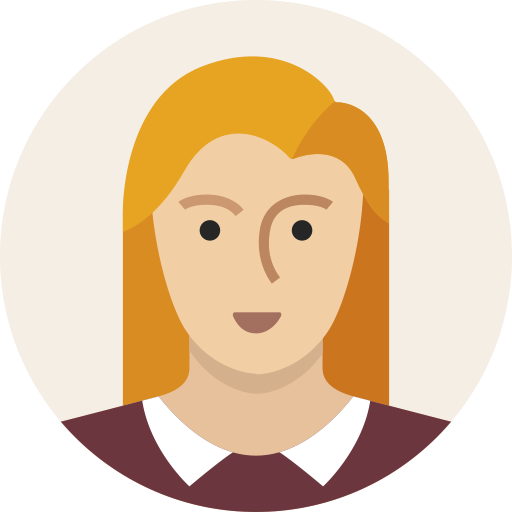 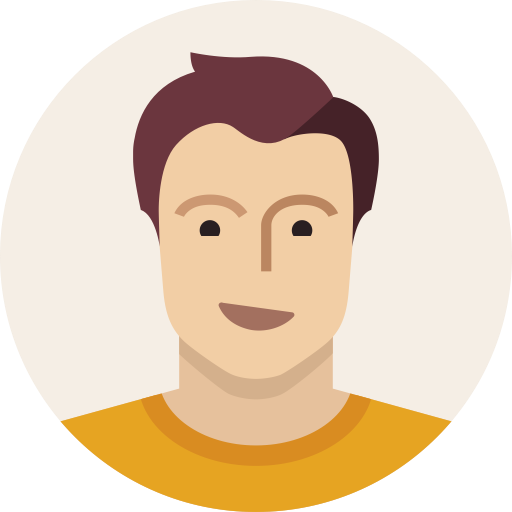 send A along withsignature T = MACK(A)
authmsg A
validateT = MACK(A)
forge?
(makevalid A, T)
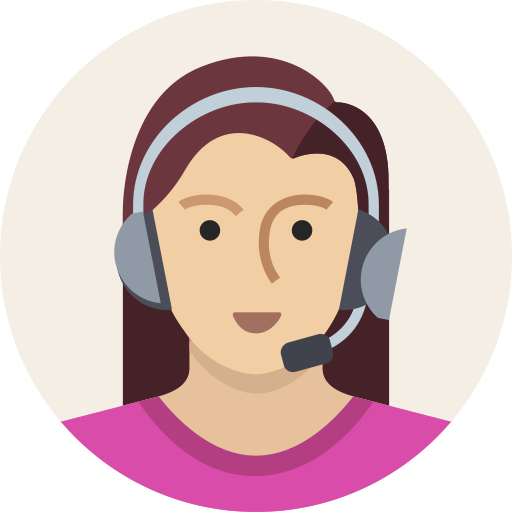 [Speaker Notes: Today’s goal: determine how Bob can authenticate that he's really receiving messages from Alice, not an active adversary Mallory]
Privacy → authenticity?
Q:	Why don’t our existing encryption schemes provide authenticity?
A:	Encryption schemes can be malleable
ECB:	Blocks are independent
CBC:	See PS 1, Question 3
CTR:	One-time pad, so can XOR old + new message
Limits of authenticity
Hide message contents:Need encryption for that
Thwart replay attacks:A higher-level protocol needs to handlethis, say via nonces or timestamps
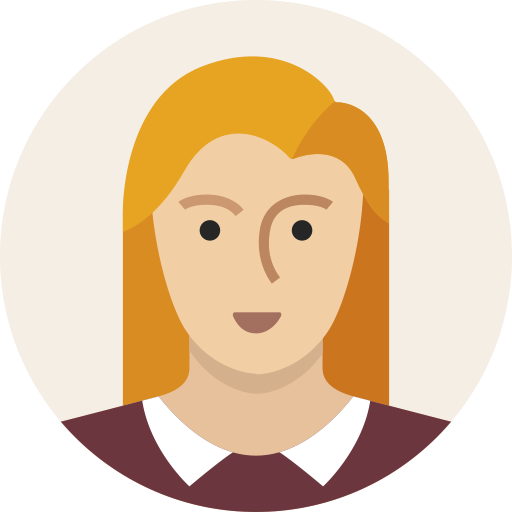 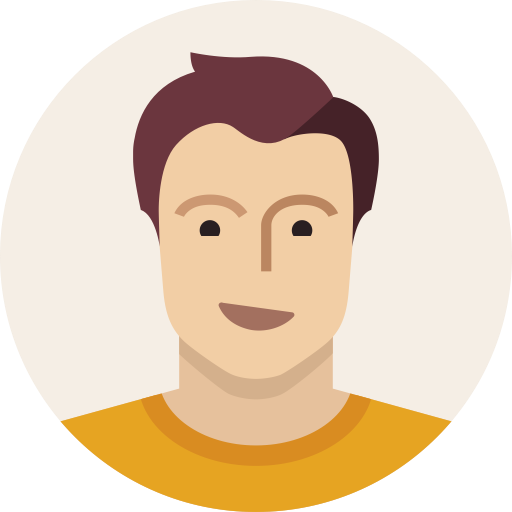 A, T = MACK(A)
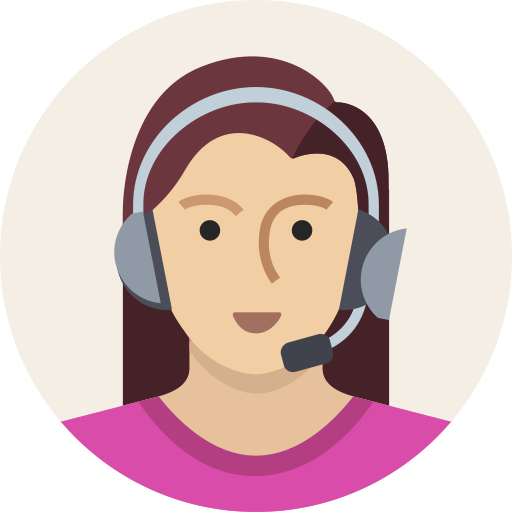 New primitive: Message authentication code
Algorithms
Security game
KeyGen: randomly choose key K of length λ as before, e.g. uniform in {0,1}λ
MACK (A ∈ {0,1} α) → tag T ∈ {0,1} τ
Usually deterministic(but can be random)
Would prefer short tags: τ < α
VerifyK (T ∈ {0,1} τ) → yes/no
If deterministic, Verify = re-compute MAC
Even after viewing many (A, T) pairs, Mallory cannot create a new one
Mallory
Alice
❷ submit A
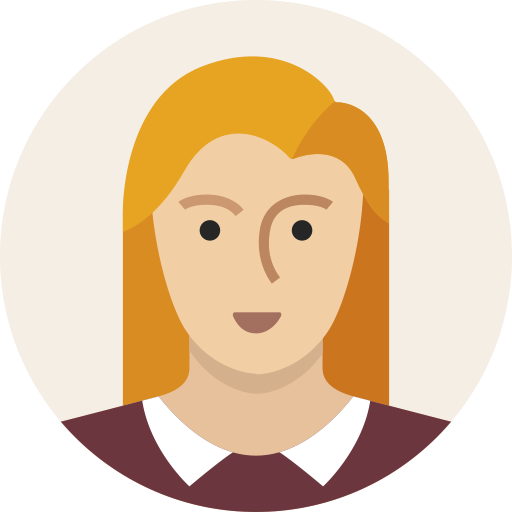 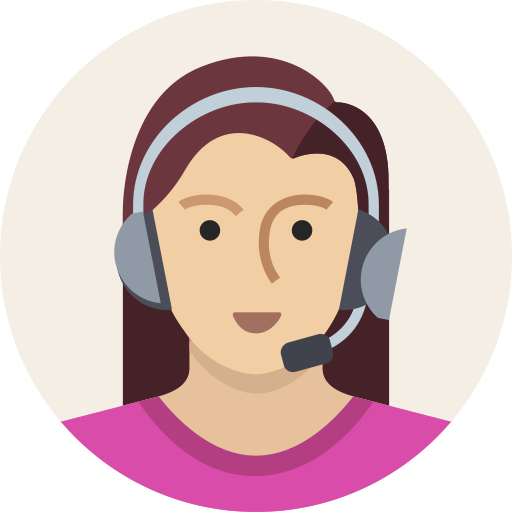 receive T
❶ chooseK ← {0,1}λ
❸ output(A*, T*)
Mallory wins if 
It’s a valid forgery
It’s new
[Speaker Notes: Note: cannot reduce EU-CMA to a game of an indistinguishability style like the encryption ones were]
New primitive: Message authentication code
Formal security definition: EU-CMA
Security game
MAC has (q, t, ε)-existential unforgeability against a chosen message attack if all adversaries that make ≤ q queries and run in time ≤ t win with probability < ε
Note: This game cannot be reducedto a left-or-right indistinguishabilitystyle game like encryption had
Even after viewing many (A, T) pairs, Mallory cannot create a new one
Mallory
Alice
❷ submit A
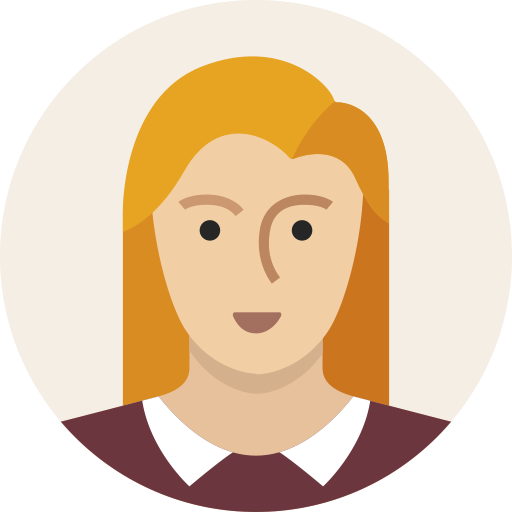 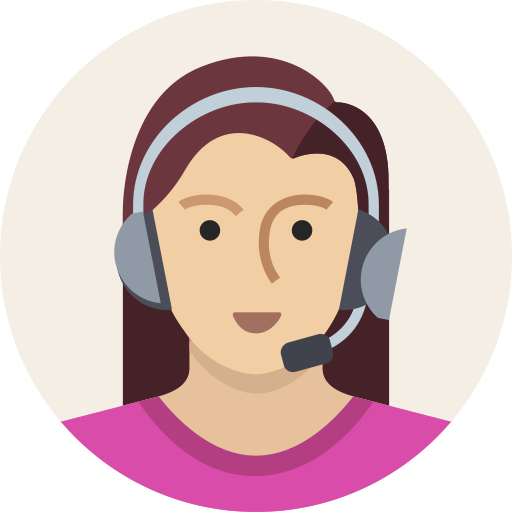 receive T
❶ chooseK ← {0,1}λ
❸ output(A*, T*)
Mallory wins if 
It’s a valid forgery
It’s new
Block cipher → MAC
For our first MAC, let’s restrict |A| = |T| = block length of a block cipher
In this case, simply applying the block cipher suffices!
MACK(A) = BK(A)
Thm. If          is pseudorandom, then                      is EU-CMA for fixed-len msgs
Intuition. Suppose BK were instead a truly random permutation Π.Intuition. Then, the output of Π(A*) doesn't depend on Π(A) for any A ≠ A*.
Let’s prove this…
MAC
BK
BK
Formal reduction
Given adversary AMAC that forges a MAC, we must construct an adversary ABC that distinguishes a block cipher from a random permutation
Note that if we replace the block cipher with a truly random permutation, then Pr[forgery] ≤ 2 -τ because Π(A*) is independent of other queries
MAC
BK
adversary AMAC
BK
check validity
A2
X2 = A2
X1 = A1
forgery (A*, T*)
A1
or
adversary
ABC
Y1
T2 = Y2
Y2
T1 = Y1
Π
…
…
Variable length MACs?
Variable length MACs?
A1
A3
A2
BK
T
Variable length MACs?
A1
A3
A2
BK
T
Variable length MACs?
A1
A2
A3
BK
BK
BK
T1
T2
T3
Variable length MACs?
A1
A2
A3
BK
BK
BK
T1
T2
T3
Variable length MACs?
(A1, 1)
(A2, 2)
(A3, 3)
BK
BK
BK
T1
T2
T3
Variable length MACs?
Encode lengthof message?
(A1, 1)
(A2, 2)
(A3, 3)
BK
BK
BK
T1
T2
T3
A construction that works (in theory)
Four inputs per block:
AS = part of the message(using ¼ block length at a time)
S = this block’s sequence number
L = length of overall message
N = nonce chosen for this message
Thm. If BK is (τ, ε)-pseudorandom,then this construction yields a MAC that is (τ, ε')-EU-CMA for ε' negligibly close to ε.
…
overall T
(A2, 2, L, N)
(A1, 1, L, N)
Terrible performance
Bad throughput: invoke BK  four times as much as minimally necessary
Long tag: ideally want tag length τ equal to security parameter λ, indep of msg length α
BK
BK
T1
T2
We can do better!
New objective: find better constructions of MACs from block ciphers
Insist that τ = 1 block in length
Security-space tradeoff: can truncate the tag if desired, get ideal 2 -τ security
… at most
❶ CBC-MAC
Like CBC encryption mode, but with 2 changes that are crucial for MAC security
IV = 0 rather than being chosen at random (corollary: CBC-MAC is deterministic)
Only output “ciphertext” corresponding to final block rather than for all blocks(remember, MACs need not be invertible!)
A3
A1
A2
$
0
why? homework question!
BK
BK
BK
T3
T1
T2
[Speaker Notes: Why are these changes crucial? This is a homework question.]
❶ CBC-MAC
BK
Thm. If           is pseudorandom, then                                is an EU-CMA MAC
…for any pre-specified fixed length that is a multiple of the block length
CBC-MAC
BK
A3
A1
A2
BK
BK
BK
T3
[Speaker Notes: Why are these changes crucial? This is a homework question.]
❶ CBC-MAC
BK
Thm. If           is pseudorandom, then                                is an EU-CMA MAC
…for any pre-specified fixed length that is a multiple of the block length
Note that CBC-MAC is insecure if recipient doesn't know the length in advance
(Padding causes similar issues)
CBC-MAC
BK
A3
A3’
A1
A2
A1’
A2’
T ⊕
A1’
BK
BK
BK
BK
BK
BK
T
T
T’
Countermeasures?
A3
A1
A2
BK
BK
BK
T
Countermeasures
Drawback: poor key agility
L = 3
A3
A1
A2
BK
BK3
BK3
BK3
K3
T
Countermeasures
Drawback:difficult to handle streaming data
L = 3
A3
A1
A2
BK
BK
BK
BK
T
Countermeasures
Preferred: don't need to know L beforehand
A3 ⊕ 10*
A3
A1
A2
BK
BK
BK
BKend
BKend’
T
❷ EMAC
Formally: encipher the result of a target collision resistant function
But this cipher is pointless
A3
A3 ⊕ 10*
A1
A2
A1
A2
BK
BK
BK
BK
BK
BK
BKend
BKend’
Just need unique value here
This technique relies on new keys for finalization
T
T
❸ FMAC
Save one block cipher call
A3
A3 ⊕ 10*
A1
A2
A1
A2
BKend
BKend’
BK
BK
BK
BK
T
T
Key expansion is expensive
❹ Cipher-based MAC (CMAC, aka XMAC)
Don't use extra keys to encrypt. Instead use them to influence the final block.
Designed by Black and Rogaway, 2000
A3
A3 ⊕ 10*
A1
A2
A1
A2
Kend
Kend’
BK
BK
BK
BK
BK
BK
T
T
❺ One-key CBC-MAC (OMAC)
Designed by Iwata & Kurosawa 2003
Save on key length by deriving the finalization keys from the original
CBC-MAC
EMAC
FMAC
CMAC
OMAC
Alternative constructions
XOR-based MACs
Hash-based MAC
Parallelizable!
Best in lightweight environments
Resolve the problem from the start of lecture via lots of sweat





Still to come: PMAC, used in OCB
Probably the best standalone MAC to use today
Requires a new primitive…
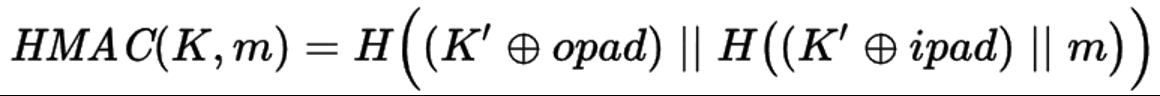 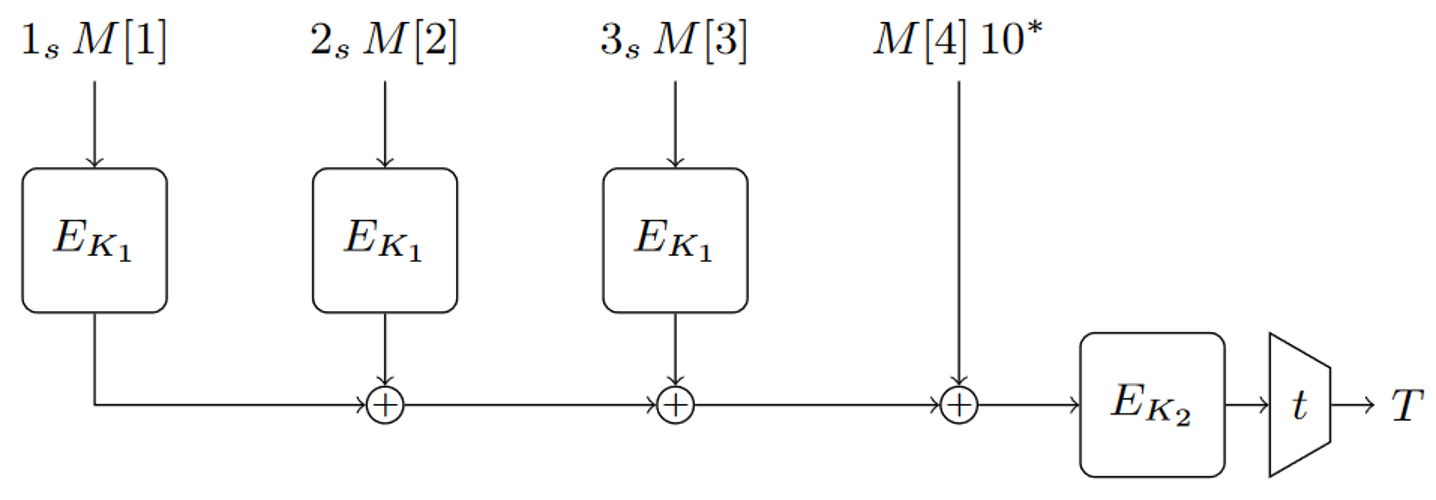 [Speaker Notes: Note: the encryption CBC mode similarly suffers from lack of parallelizability. Thus, CTR mode is both faster and stronger than CBC.]
Random functions
We have mentioned the idea of truly random functions multiple times in class








What is this thing? What is its distinctive feature? Why is it a good goal?
Definition of pseudorandomness
Even-Mansour construction
KMASK
X
DES
Π
secret
public
Y
X
X
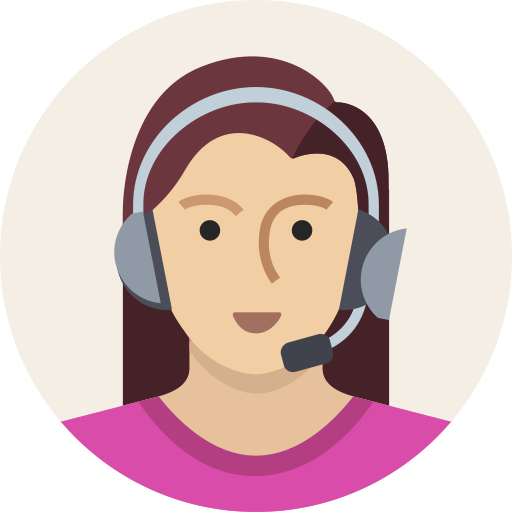 Π
B$
Y
Y
Distinctive feature of truly random functions
Jon Katz and Yehuda Lindell, Introduction to Modern Cryptography:

If an adversary A has not explicitly queried the oracle on some point x,
then the value of R(x) is completely random
…at least as far as A is concerned

Cryptography requires problems that are hard for Eve / Malloryto solve, and this is as “unsolvable” as problems get
[Speaker Notes: Quote is taken from page 464]
Minicrypt: a story of random functions
Consider random functions R: {0,1}in → {0,1}out of various input + output lengths
Minicrypt: a story of random functions
Consider random functions R: {0,1}in → {0,1}out of various input + output lengths
Enc
Constructing a stream cipher
Counter mode
Building one directly
0
1
2
Roughly ~2x performance
Competitions held by European standards body: NESSIE, eSTREAM
Only recently has anything gained much adoption
BK
BK
BK
P1
P2
P3
Synthetic, one time key K’
C3
C1
C2
Minicrypt: a story of random functions
Consider random functions R: {0,1}in → {0,1}out of various input + output lengths
Sign
Enc
Minicrypt: a story of random functions
Consider random functions R: {0,1}in → {0,1}out of various input + output lengths
Sign
Enc
Bellare Rogaway 1993: “Random oracles are practical”
Two step process:
Pretend we have random oracle R, produce crypto protocol PR that uses it
Replace R with an “appropriately chosen” function H, and hope that it works

We argue that the random oracle model -- where all parties have access to a public random oracle -- provides a bridge between cryptographic theory and cryptographic practice. In the paradigm we suggest, a practical protocol P is produced by devising and proving correct a protocol PR for the random oracle model and then replacing oracle accesses by the computation of an “appropriately chosen” function H. This paradigm yields protocols much more efficient than standard ones while retaining many of the advantages of provable security. We illustrate these gains for problems including encryption, signatures, and zero-knowledge proofs.
[Speaker Notes: Full paper title
Random oracles are practical: a paradigm for designing efficient protocols]
Counterpoint: This week’s reading assignment
Next time: Collision-resistant hash functions
Math Tools
Primitives
Algorithms
Protocols
Modulararithmetic
Auth keyexchange
Key evolution
Signal: messaging
Key encapsulation
TLS: internetPGP: email
(see CS 558)
Hashfunctions
Random(ish)permutations
Protectedcommunication
Blockciphers
☏  Minicrypt
Cryptomania ✉